Globalni ekološki problemi planetezemlje
EKOLOGIJA
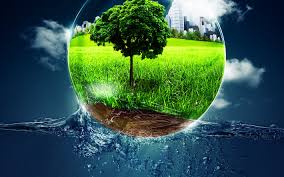 Ekologija je nauka koja proučava odnose među organizmima te odnose organizama i njihova okoliša.
Nastala je od grčkih riječi : oikos-dom i logos-nauka.
Ekologija se dijeli na : 1.autekologiju  i 
            2.sinekologiju.
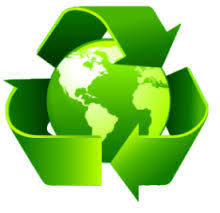 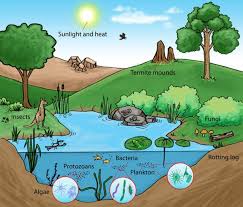 Ekosistem
Globalni problemi planete su:
Efekat  staklene  bašte
Efekat staklene bašte  je proces pri kojem atmosfera propušta sunčevo zračenje na površinu zemlje,a  veliki dio toplote zadržava na zemlji.
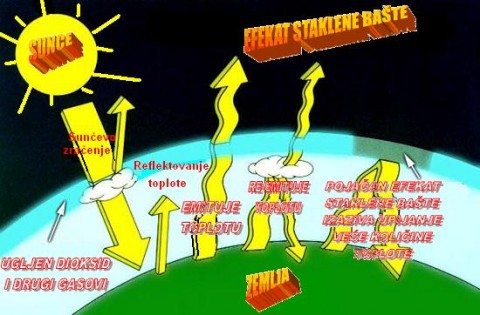 Globalno  zagrijavanje
Globalno zagrijavanje je naziv za povećanje  prosječne 
temperature zemljine atmosfere i okeana naročito 
u 20.vijeku, kao i za prateće klimatske efekte.
Ono je uzrokovano povećanjem koncentracija gasova staklene bašte , nastalih ljudskim aktivnostima kao što su sagorijevanje fosilnih goriva i krčenje šuma.
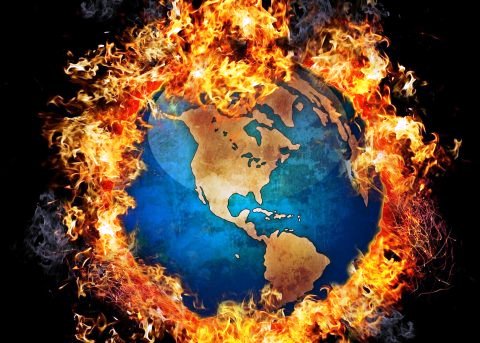 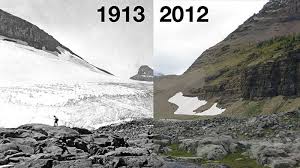 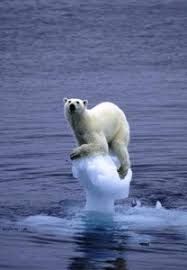 Efekti i posljedice globalnog zagrijavanja
Uništavanje ozonskog omotača
Ozonski omotač je dio Zemljine atmosfere i predstavlja „posljednju liniju odbrane“ od štetnih uticaja. U najvećem dijelu sastavljen je od ozona.
 Ozon je jedina supstanca u atmosferi koja ima mogućnost apsorpcije štetnih ultraljubičastih (UV) zračenja. 
 Jedna od najkarakterističnijih promjena na ozonskom omotaču su ozonske rupe. 
 Njih uzrokuju supstance zajedničkim imenom nazvane ODS (Ozone depleting substances), a koje su proizvod ljudskih djelatnosti. Tu spadaju :
Freoni – plinovi iz rashladnih uređaja;
Haloni – supstance koje sadrže aparati za gašenje požara;
Metil bromid – pesticid koji se primjenjuje u poljoprivredi;
Razni rastvarači.
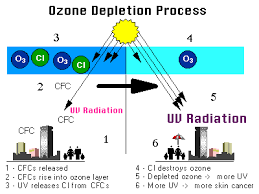 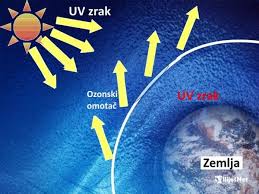 Zaštitimo ozonski omotač!
Prirodne  katastrofe
Prirodne katastrofe-nastaju djelovanjem prirodnih sila.
Manifestiraju se kao:
zemljotresi, požari, poplave, suše, lavine, oluje, klizišta , uraganski  vjetrovi, vulkanske erupcije.
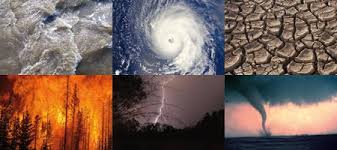 Klimatske promjene
Klimatske promjene  su dugotrajne promjene u statističkoj raspodjeli klimatskih faktora. To može biti promjena prosječnih klimatskih elemenata ili promjena distribucije klimatskih događaja.
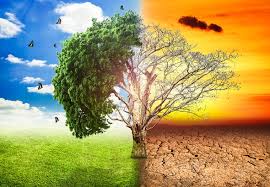 Akumulacija čvrstog otpada i otpadnih voda
Otpad je posljedica ljudske aktivnosti.
 Osnovni problem stoji u činjenici da otpadne tvari zagađuju okoliš.
 Odabir odgovarajućeg rješenja zavisi od:
 kvaliteta  i količine mulja nastalog u uređaju za pročišćavanje otpadnih voda;
 zakonsku regulativu; 
lokalne uvjete kao i troškove ulaganja i rada.
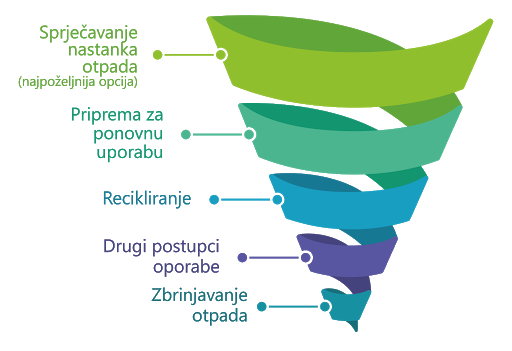 Najčešće zagađujuće materije su :
CO
olovo
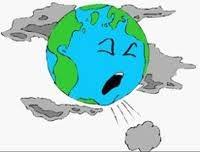 CO2
SO2
Azotni oksidi
Organska jedinjenja
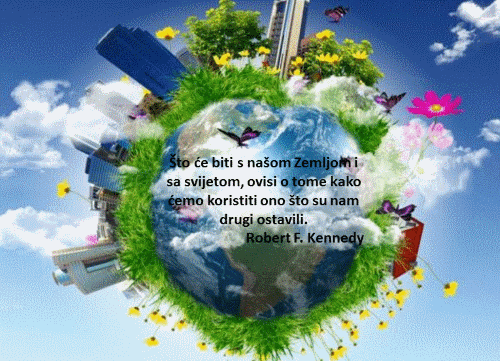 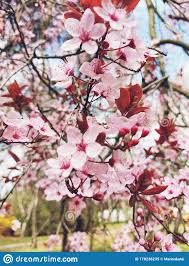 “Njegovati ono što je od Zemlje ostalo i poticati njenu obnovu , naša je šansa za opstanak.”
“Zajedno jedino i možemo zaštiti okoliš! Vrijedi pokušati!”
Emina Kasap  9.a  OŠ”Hamza Humo” Babino